Post Matric Scholarship Year 2024-25Training/MeetingNSP OTR MODULE IN Chhattisgarh Organised by SC/ST  Development Department Government of CGDistt-KabirdhamDate- 03-09-2024
ftys esa lapkfyr lHkh 'kkldh;@v”kkldh; laLFkkvksa esa v/;;ujr vuqlwfpr tkfr ,oa vuqlwfpr tutkfr oxZ ds fo|kFkhZ tks iksLV eSfVªd Nk=o`fRr¼dkWyst Lrj½ dh ik=rk j[krs gS dks Hkkjr ljdkj }kjk tkjh fn”kk&funsZ”k ds vuqlkj OTR ¼One Time Registration/,d ckj iathdj.k½ dh vfuok;Zrk bl fZ”k{k.k l= 2024&25 ls izkjaHk dj nh xbZ gSA
OTR UR :- 

http://scholarship.gov.in/otrapplication
OTR ¼One Time Registration½
v&	loZ izFke vks-Vh-vkj- iath;u gsrq eksckbZy esa uhps nf’kZr nksuksa ,Iyhds’ku baLVky gksuk vko’;d gS %&
1)Download and install NSP OTR App from Google Play Store.
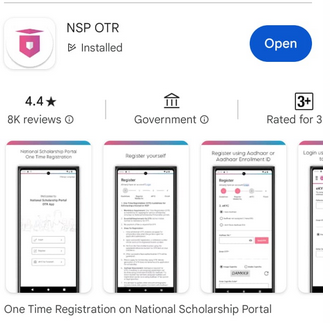 2) Download and install the Aadhar Face RD App from Google Play Store.
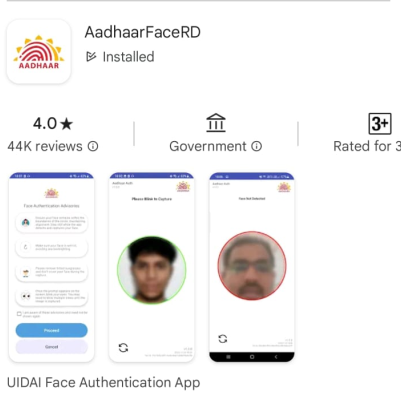 c&	vks-Vh-vkj- iath;u gsrq fuEukuqlkj nLrkost@tkudkjh vko’;d gS %&
          v½&vk/kkj dkMZ@uacj]
          Ck½&eksckbZy uacj tks vk/kkj ls fyad gks]
          Lk½&cSad [kkrk tks vk/kkj ls lhfMax gks]
@@izfdzz;k@@
01&vius ekckbZy esa baLVky ,Ii NSP OTR App [kksy ysosa]
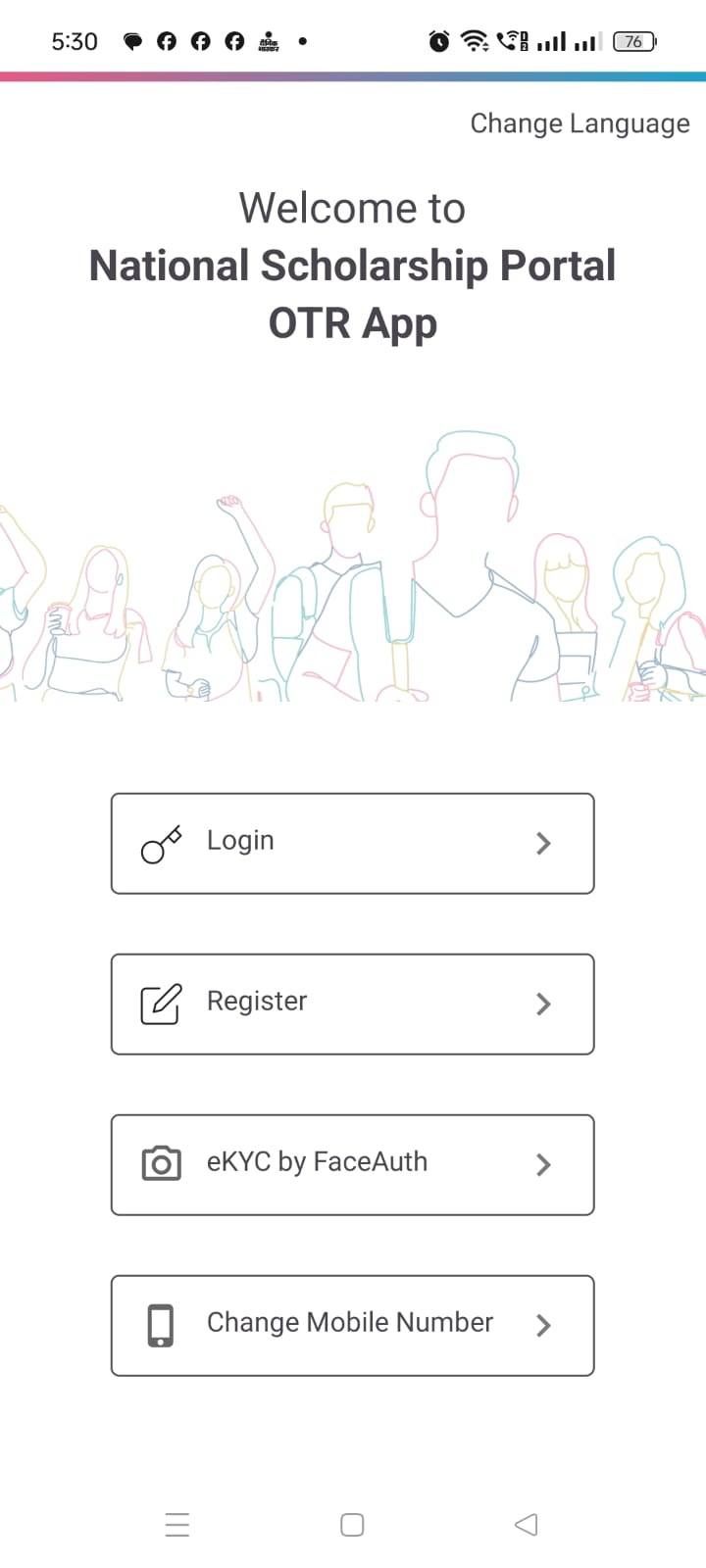 National Scholarship Portal OTR
Home Page:-
				4 Menu
Guidelines
Ragister Mobile no.
eKYC
Finish
02&Register fcUnq ij tk,%&









vko';d funsZ’kksa dks i<+dj uhps psdckDl esa Vhd dj Next fcUnq ij fDyd djsa
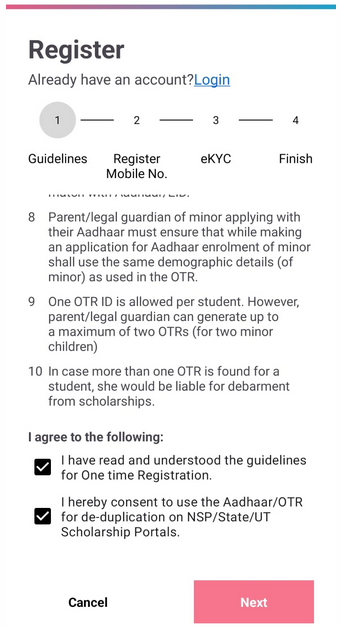 03&nqljs pj.k esa vk/kkj ls fyad eksckbZy uacj ntZ djs] ntZ eksckbZy uacj ij vksVhih izkIr gksxk] fu/kkZfjr LFkku ij OTP ntZ djsa] uhps dsIpj ntZ dj osfjQkbZ djsaA vksVhih ntZ dk fu/kkZfjr le; 2 feuV gSA
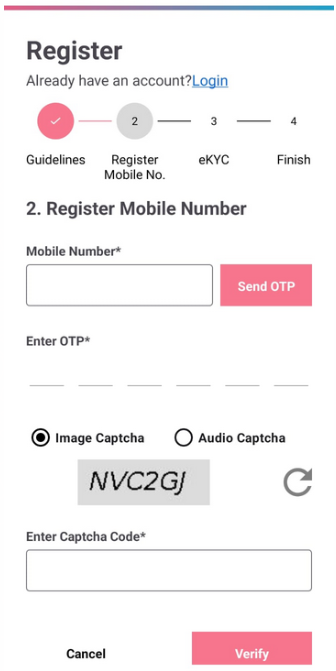 04&	rhljs pj.k esa vk/kkj uacj ntZ djs] eksckbZy uacj ij vksVhih izkIr gksxk] fu/kkZfjr LFkku ij vksVhih ntZ djsa] uhps dsIpj ntZ dj Next fcUnq ij fDyd djsaA
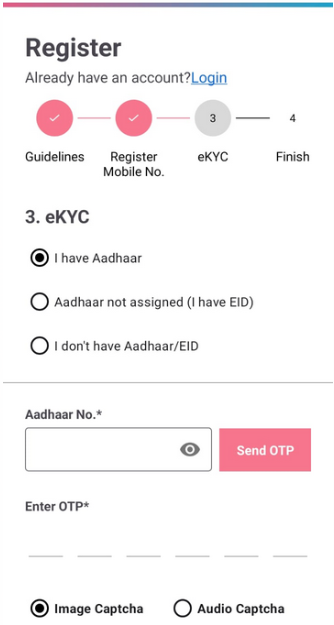 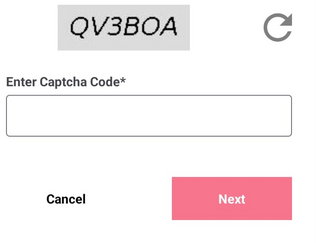 05&vk/kkj cSad ls lhfMax gS ;k ugha dk lans’k izkIr gksxkA
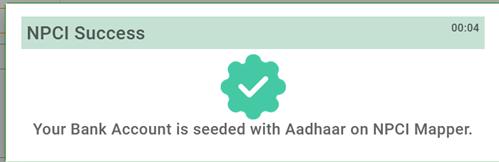 06&pkSFks pj.k esa vk/kkj dh tkudkjh izkIr gksxh tks fd iwoZ ls ntZ gS] dsoy ekrk dk uke] firk dk uke ,oa viuk bZ&esy irk ntZ djsa] uhps dsIpj ntZ dj Finish fcUnq ij fDyd djsaA
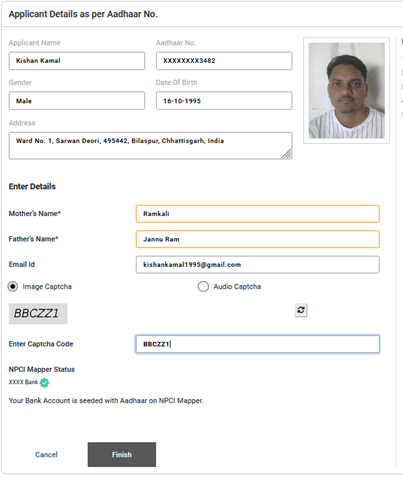 07&iath;u dk dk;Z iw.kZ djus ds ckn ,d Reference Registration No. izkIr gksxkA










izkIr Reference Registration No. dks lqjf{kr dj ysaA
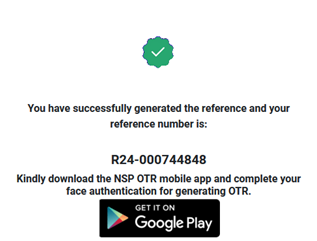 08&iath;u dk dk;Z iw.kZ djus ds ckn eKYC by FaceAuth fcUnq ij tk,] ftlesa vkids psgjs dk lR;kiu fd;k tkuk gSA
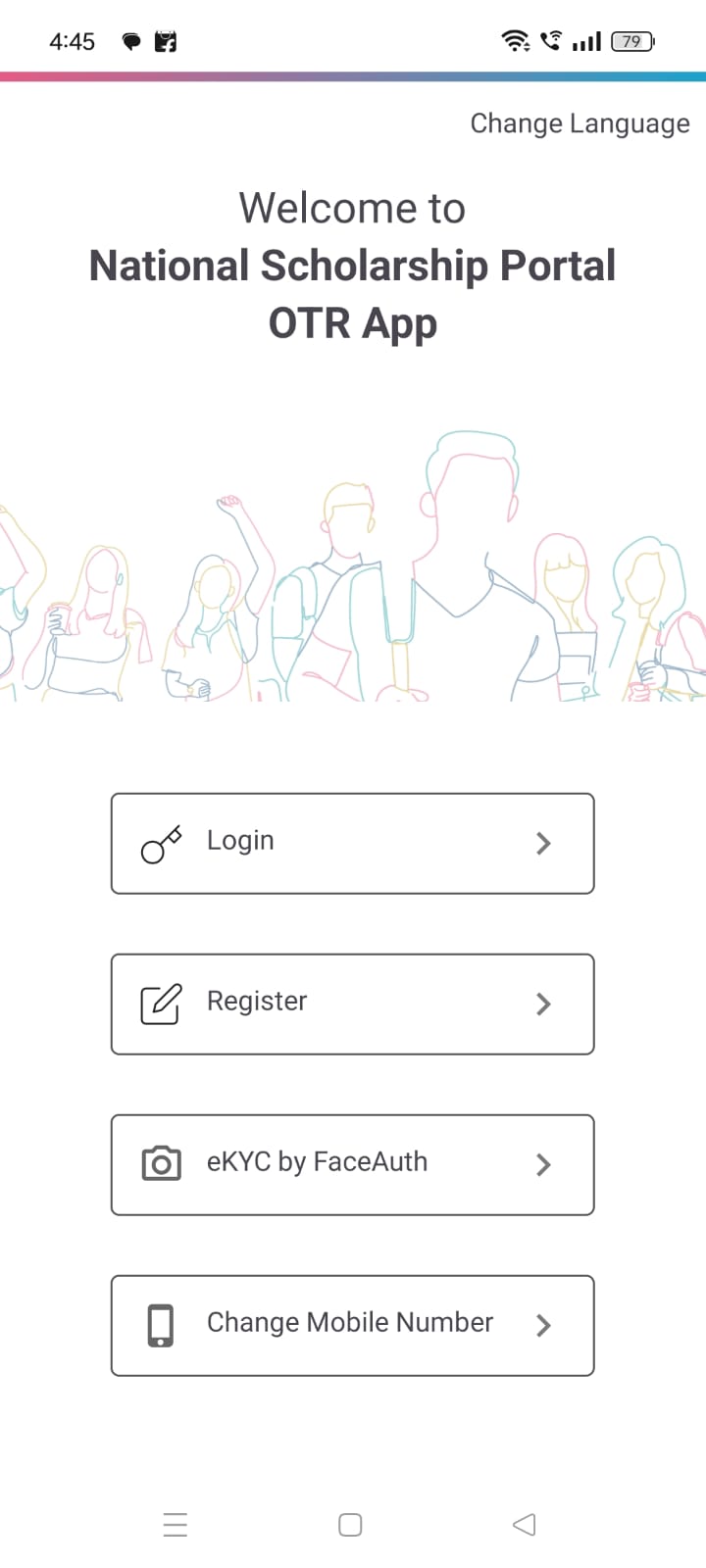 c- esa iwoZ esa izkIr Refrence Registration No. dks ntZ djsaA OTP ntZ djs] dSIpj uacj ntZ djsa Next ij  Click djsaA
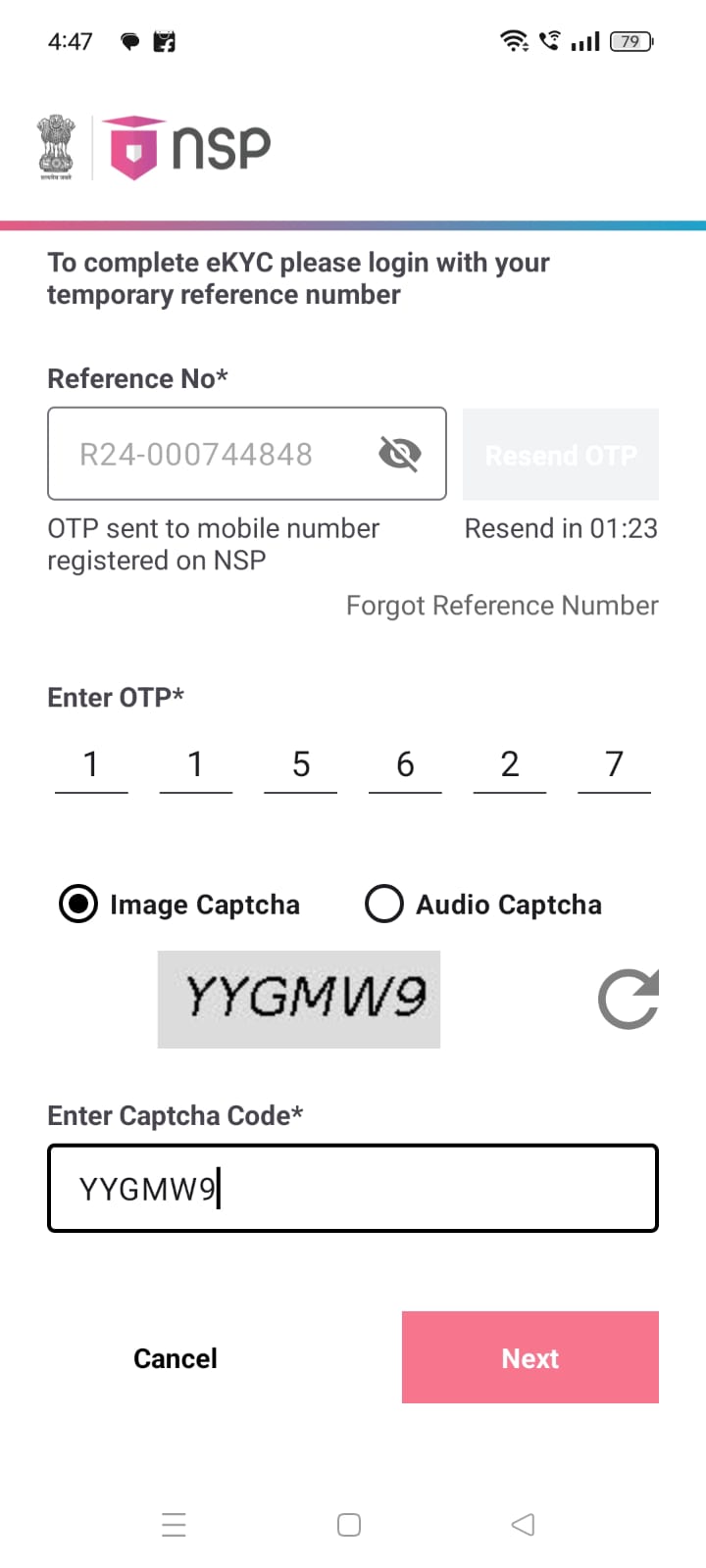 09&	l- fcUnq esa vkidk Profile Details fn[kkbZ nsxk ftls Proceed djsA
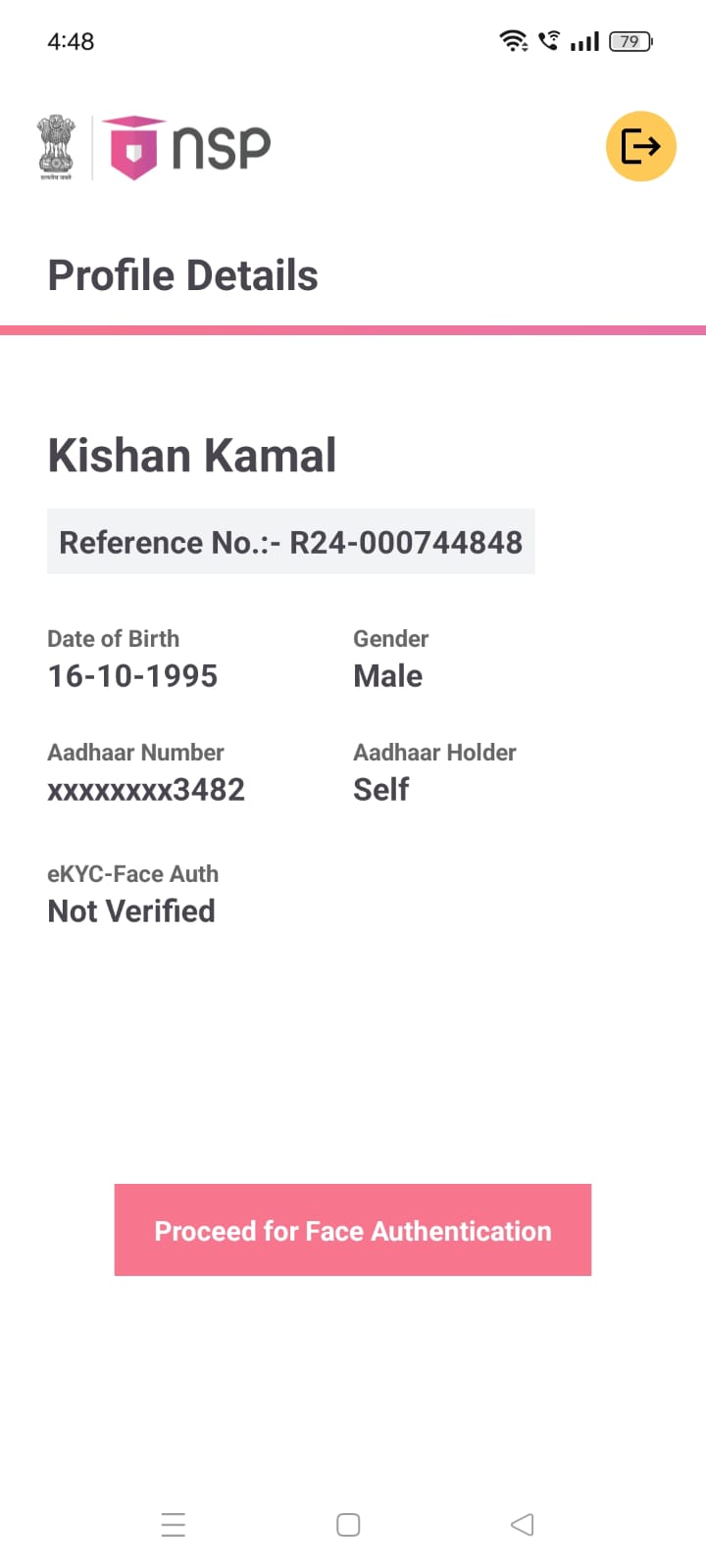 n- fcUnq ds psd ckDl esa Vhd yxkdj Proceed djsA
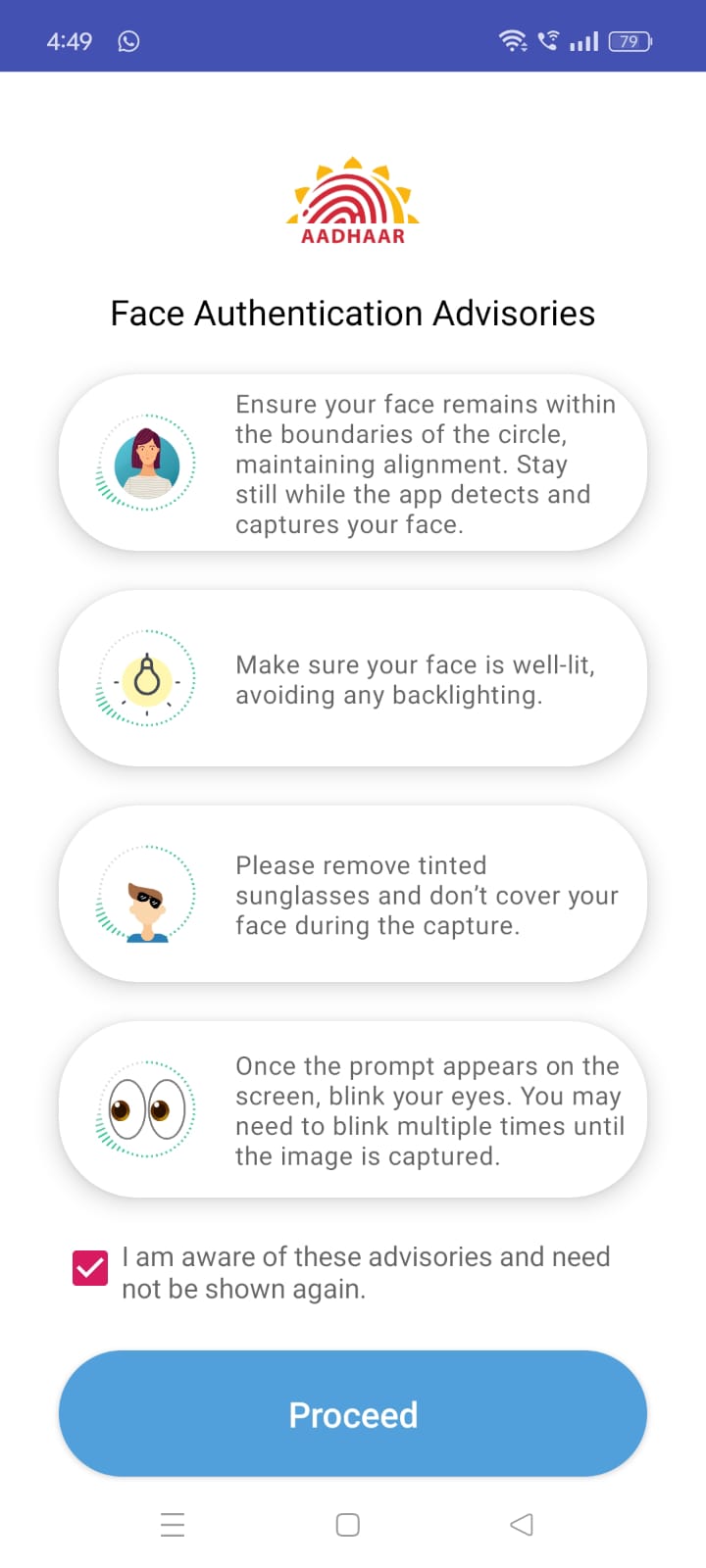 b- fcUnq ls vkidk Face dk lR;kiu fd;k tkosxk] ftlesa /;ku nsosa dh xksys dk jax gjk gksus ns ,oa vkW[kksa dks [kksys vkSj can djsa rkfd lR;kiu dk dk;Z lgh gks ldsA
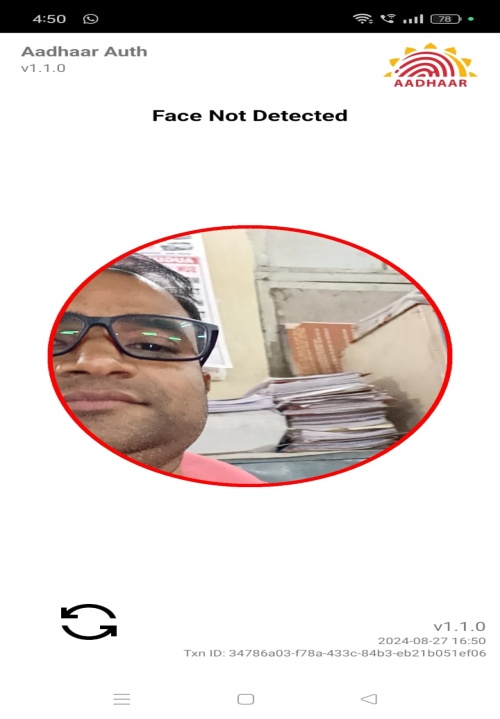 Q- lR;kiu dk dk;Z iw.kZ gks tkus ij vkidks vks-Vh-vkj- uacj izkIr gks tkosxkA
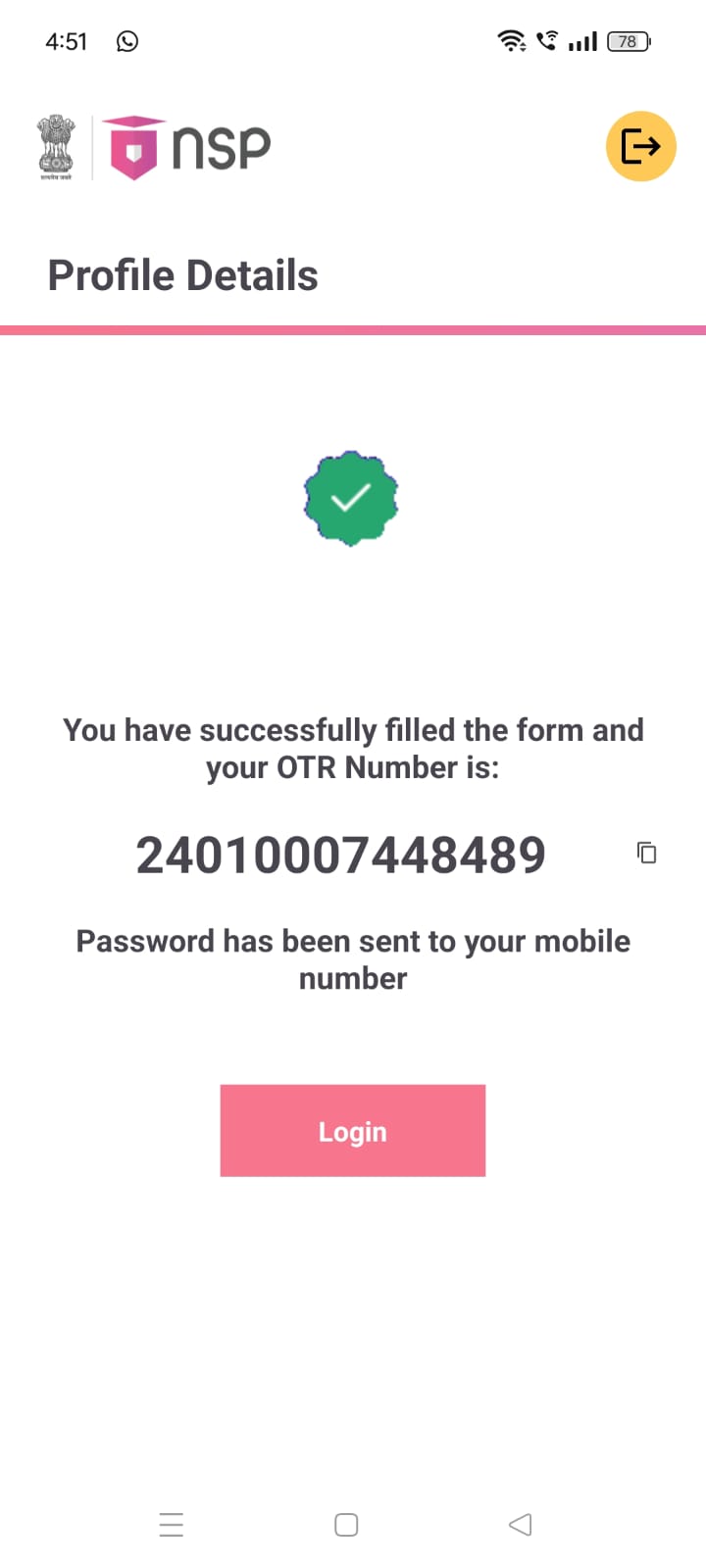 01&	izkIr vks-Vh-vkj-¼One Time Ragistration½ uacj lqjf{kr j[k ysosaA ;gh vks-Vh-vkj- uacj tc vkids }kjk vkWuykbZu Nk=o`fRr gsrq vkosnu Hkjk tkosxk rc ntZ djuk gksxkA
02&	Hkkjr 'kklu ds funsZ’kkuqlkj fcuk vks-Vh-vkj- uacj ds vkosnu fd;k tkuk laHko ugh gSA 
03&	mDr izfØ;k varxZr ftudk vk/kkj lhfMax ugha gS os fo|kFkhZ Hkh vks-Vh-vkj- uacj izkIr dj ldrs gSA ijUrq Nk=o`fRr vkosnu Hkjus ls iwoZ lapkfyr cSad [kkrk dks vk/kkj ls lhfMax fuf’pr gh djk ysosa vU;Fkk Nk=o`fRr gsrq vkosnu ugha fd;k tk ldsxkA
04&	vks-Vh-vkj- dh izfØ;k lHkh vuqlwfpr tkfr ,oa vuqlwfpr tutkfr oxZ ds fo|kfFk;ksa ds fy;s vko’;d gSA
Government of India
laLFkk ykWfxu ij  Geo-tagging vkI”ku fn;k tk;sxkA ftlesa Click djus ij lacaf/kr laLFkk dks vius laLFkk ls lacaf/kr lHkh tkudkjh Hkjuk gSA
laLFkk ds lkeus [kMk gksdj QksVks [khapuk gS ,oa xsV ds lkeus [kMk gksdj eksckbZy ls QksVks [khpuk gSA
eksckbZy esa th-ih-,l-EkSi dSejk ,Il MkmuyksM djds QksVks [khapuk gS ,oa eksckbZy dsa dSejk lsfVax esa tkdj QksVks yksds”ku Lagitute and Logitute okyk yksds”ku dks pkyw djds Hkh QksVks [khap ldrs gSA
yksds”ku vkWu djds QksVks [khapus ij laLFkk dk uke iznf”kZr gksxkA
QksVks dks viyksM djds OK cVu ij Click djuk gS ,d gh ckj djuk gSA
/kU;okn